5.2复式记账练习题-总分类账与明细分类账
总分: 10
*此封面页请勿删除，删除后将无法上传至试卷库，添加菜单栏任意题型即可制作试卷。本提示将在上传时自动隐藏。
主观题
10分
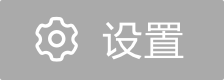 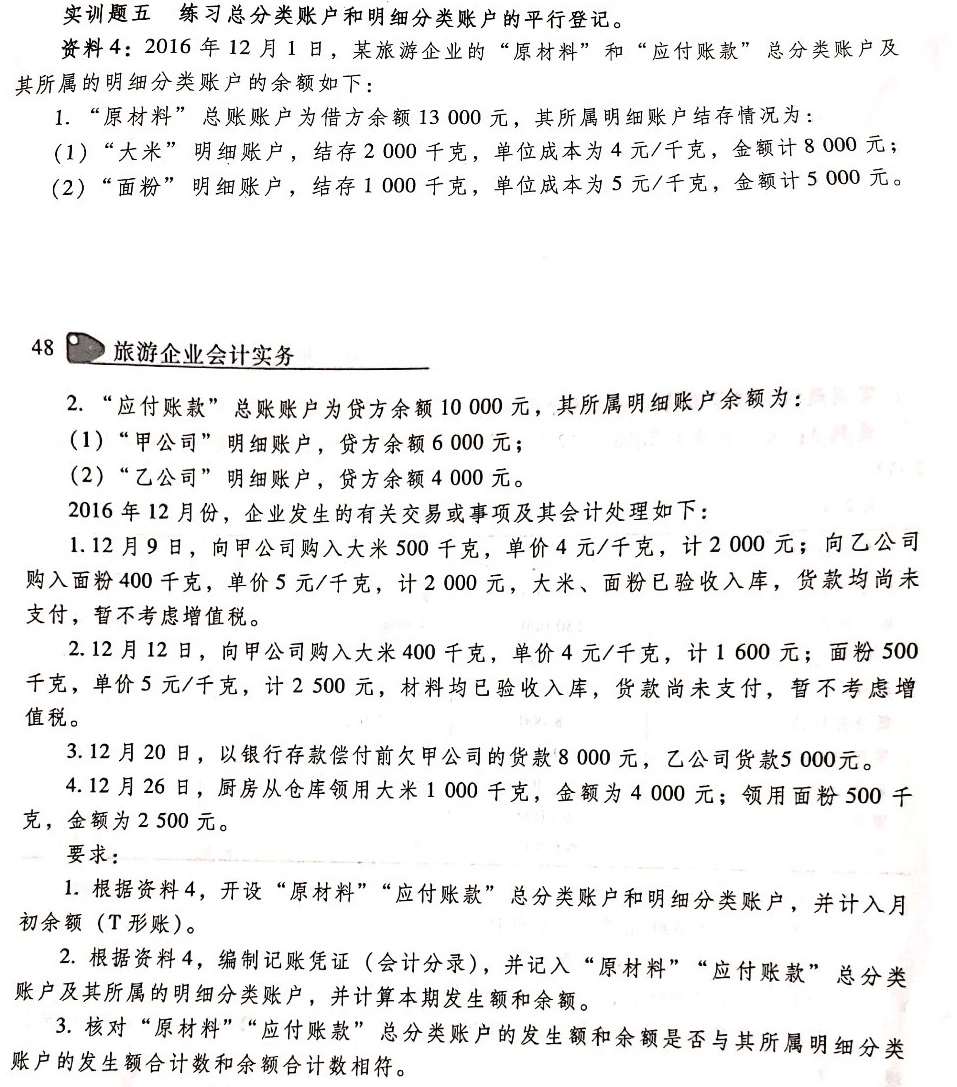 正常使用主观题需2.0以上版本雨课堂